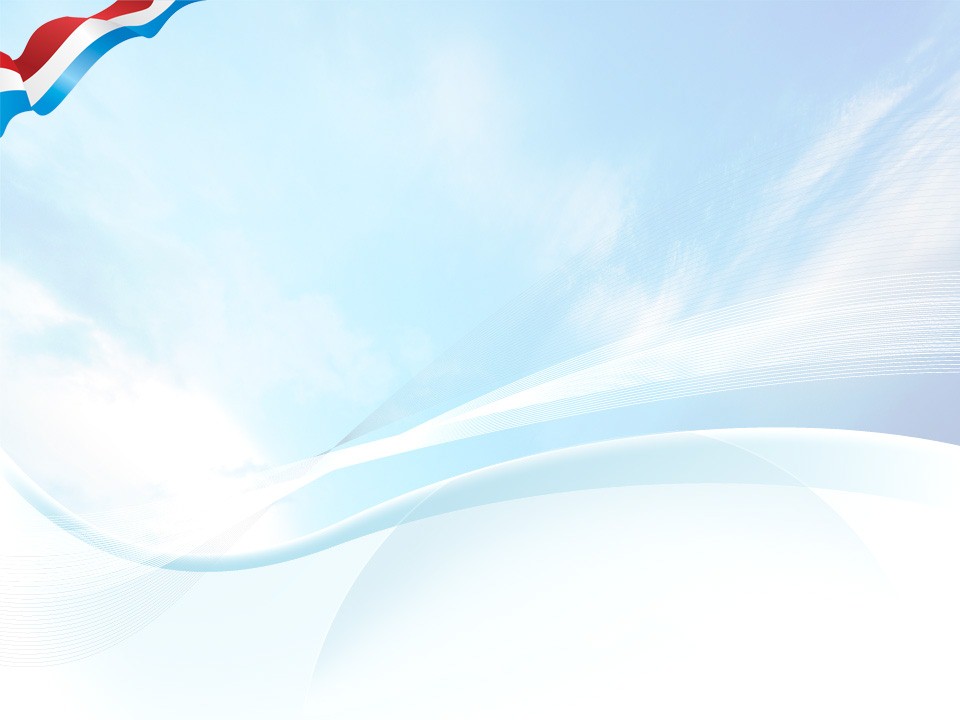 Уважаемые жители Самарской области! 
На территории области для граждан, достигших в период с 1 января 2019 года по 31 декабря 2027 года возраста 
женщины 55 лет и более, мужчины 60 лет и более, предусмотрены следующие меры социальной поддержки.
Ежемесячная денежная  выплата 
ветеранам труда РФ в размере - 713,0 руб.
Право на ЕДВ  предоставляется ветеранам труда РФ и ветеранам труда Самарской области, достигшим в период с 01.01.2019 по 31.12.2027 возраста 55 лет и более для женщин и  60 лет и более для мужчин, которым не установлена пенсия независимо от факта осуществления трудовой деятельности при условии, что их доход не превышает 21 647,12 рублей.
Ежемесячная денежная  выплата ветеранам труда Самарской области в размере от 674 руб. до 1213 руб. в зависимости от основания присвоения звания.
Право на ЕДВ  предоставляется ветеранам труда РФ и ветеранам труда Самарской области, достигшим в период с 01.01.2019 по 31.12.2027 возраста 55 лет и более для женщин и  60 лет и более для мужчин, которым не установлена пенсия независимо от факта осуществления трудовой деятельности при условии, что их доход не превышает 21 647,12 рублей.
Ежемесячная денежная выплата на проезд
Право на ЕДВ на проезд предоставляется лицам, достигшими в период с 01.01.2019 по 31.12.2027 возраста 55 лет и более для женщин
и 60 лет и более для мужчин, которым не установлена пенсия и не имеющих права на получение компенсации расходов на оплату жилого помещения и коммунальных услуг и иной ежемесячной денежной выплаты по федеральному и областному законодательству, при условии, что их доход не превышает 1,5-кратной величины прожиточного минимума в расчете на душу населения, установленной в Самарской области (IV кв. 2018 – 15328,50 руб.).
Размер выплаты составляет 270 рублей.
Ежемесячная денежная компенсация ветеранам труда РФ на оплату жилого помещения и коммунальных услуг

 (50% платы за жилье в пределах социальной нормы площади жилья, за коммунальные услуги; 50% взноса на капитальный ремонт)
Социальная помощь в виде социального пособия малоимущим гражданам в размере - 500,0 руб. и  социальных услуг по социальному контракту
Льготный проезд по социальной карте жителя Самарской области на муниципальных маршрутах регулярных перевозок по нерегулируемым тарифам на транспорте общего пользования (не более 90 поездок)
Льготы по зубопротезированию 
для ветеранов РФ
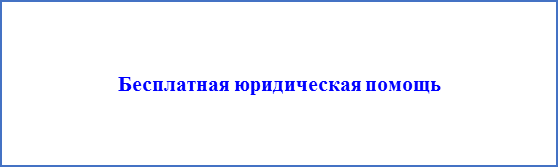 Компенсация стоимости проезда по социальной необходимости для ветеранов труда РФ